Vital/Expanded Technologies Initiative (VETI)Developing a Winning Proposal
Sam Sudhakar, Ph.D.
Vice President & Chief Information Officer
Division of Information Technology Services
Background
Student Success Fee
Implemented Fall 2011 
Vital/Expanded Technologies is a component of the fee
Student Success Fee Allocation
Revenues from the Student Success Initiative Fee goes towards the following four (4) priorities which comprise the Campus' Student Success, Graduation and Career Placement initiative:
* includes Higher Education Price Index (HEPI) increase of 1.8%
SSI Website
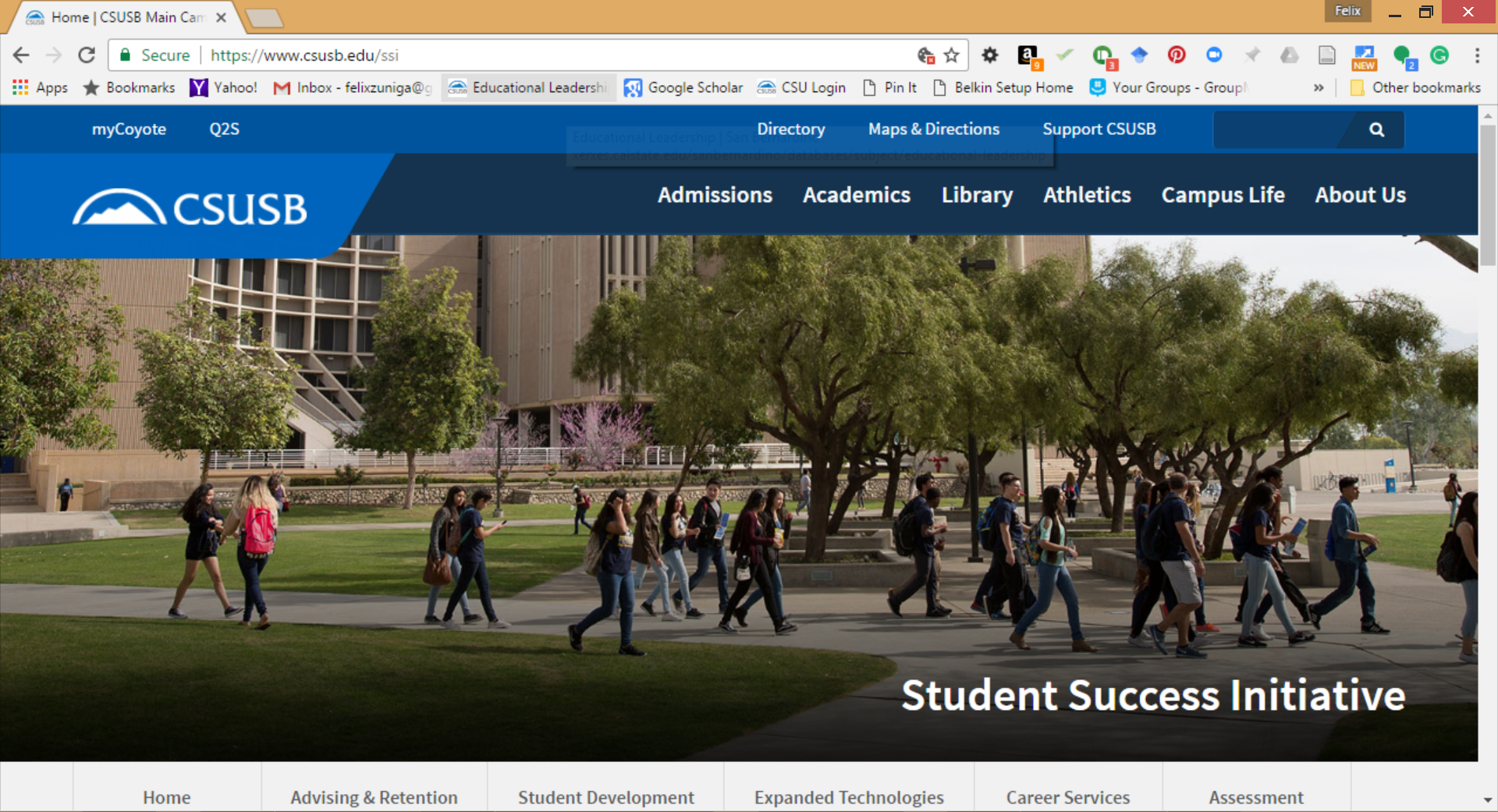 Unique Aspects of  VETI
Student driven review committee 
6/11 are students (majority)
Annual allocation based on enrollment toward student facing technology initiatives
Accountability for impact on student success
Assessment Reports on effectiveness
Committee Membership
Faculty 
Kurt Collins, Professor of Art
Mihaela Popescu, Professor of Communication Studies- Provost Designee
Priyanka Yalamanchili, Professor of Special Education, Rehabilitation & Counseling 

Administrators 
Sam Sudhakar, VP & CIO 
TBD
Students
Alexis Maldonado
Yera Nenan
Shamiso Peresuh
Kristy Robles
Yusra Serhan
Julie Yang
Timeline
Call for Proposals
January 09 – March 15, 2019, 5:00 pm
Committee Review
March 18 – May 3, 2019
Recommendation to SSI Steering Committee & President’s CabinetAward Announcement
June 07, 2019
Funds Available 
July 1, 2019
Eligibility
Any recognized ASI student organization

Any department within a college
Faculty proposals must have department chair and Dean approval

Any department within a division
Must have Vice President approval
FY 18-19 Awards
24/7 Study Space
A new scanning electron microscope for exploring the micro-universe
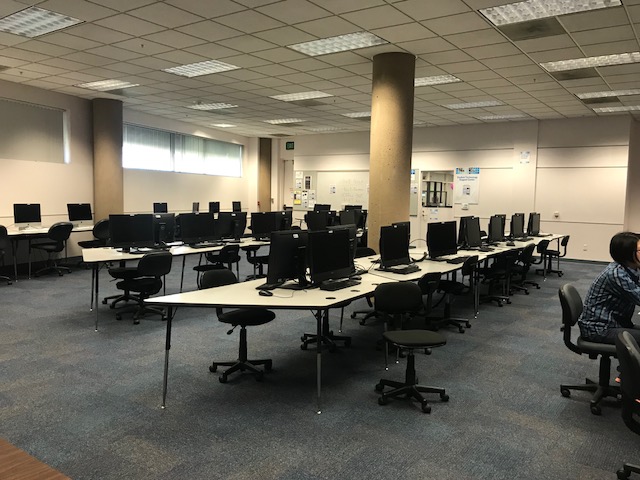 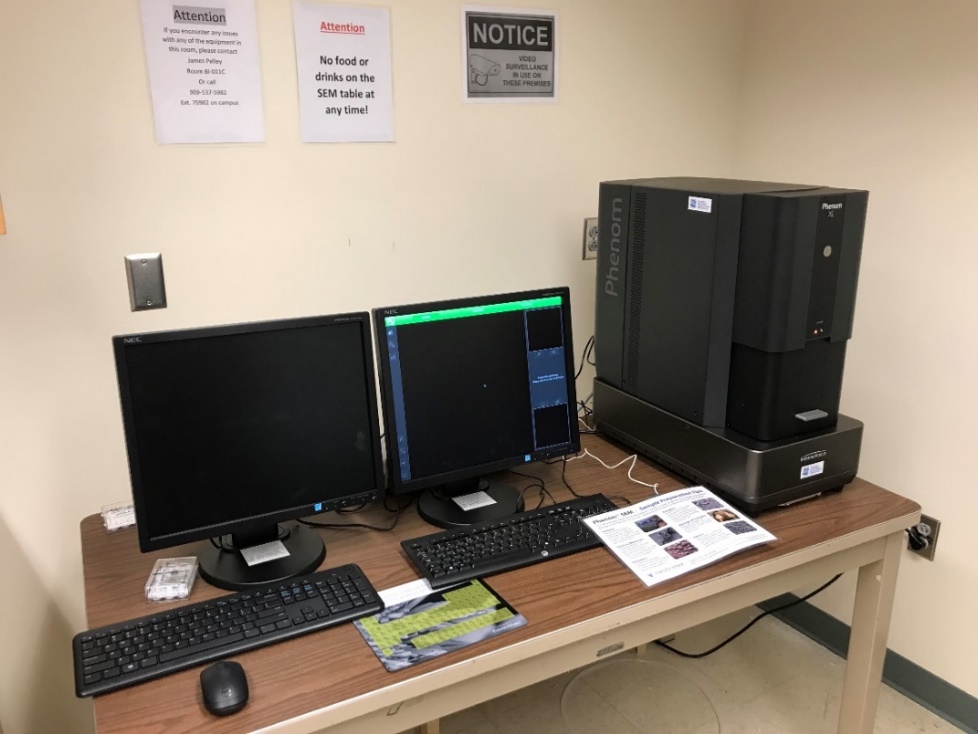 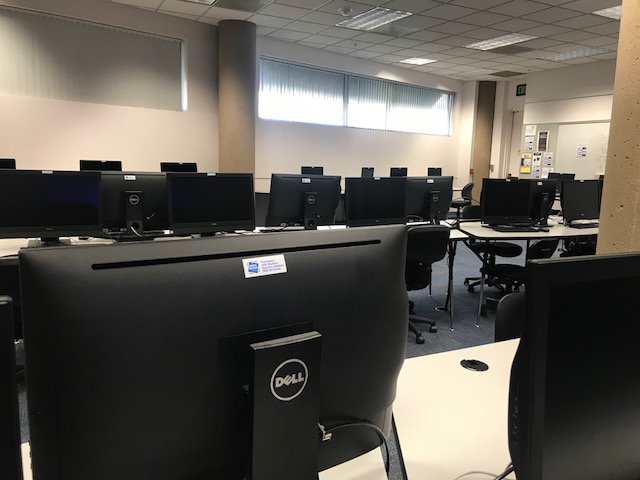 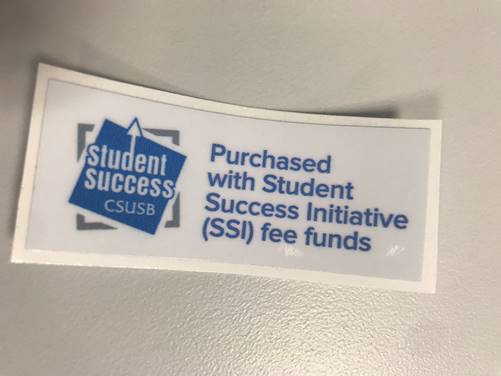 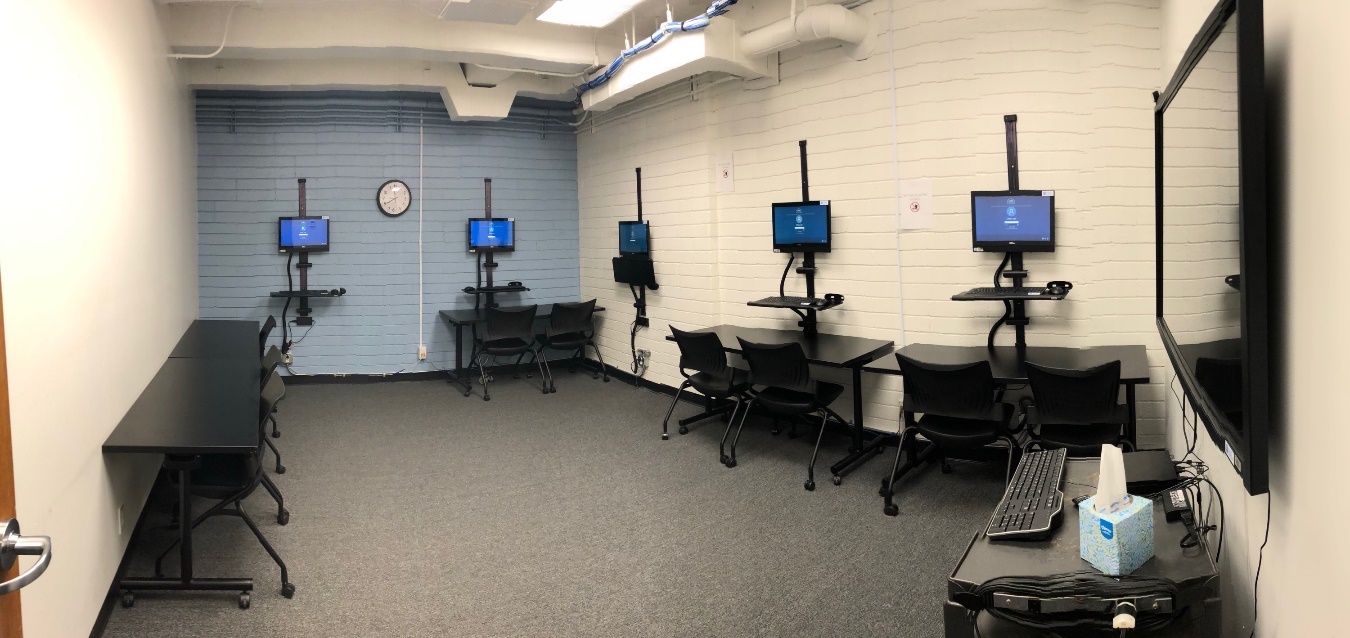 Veterans Success Center
Classroom
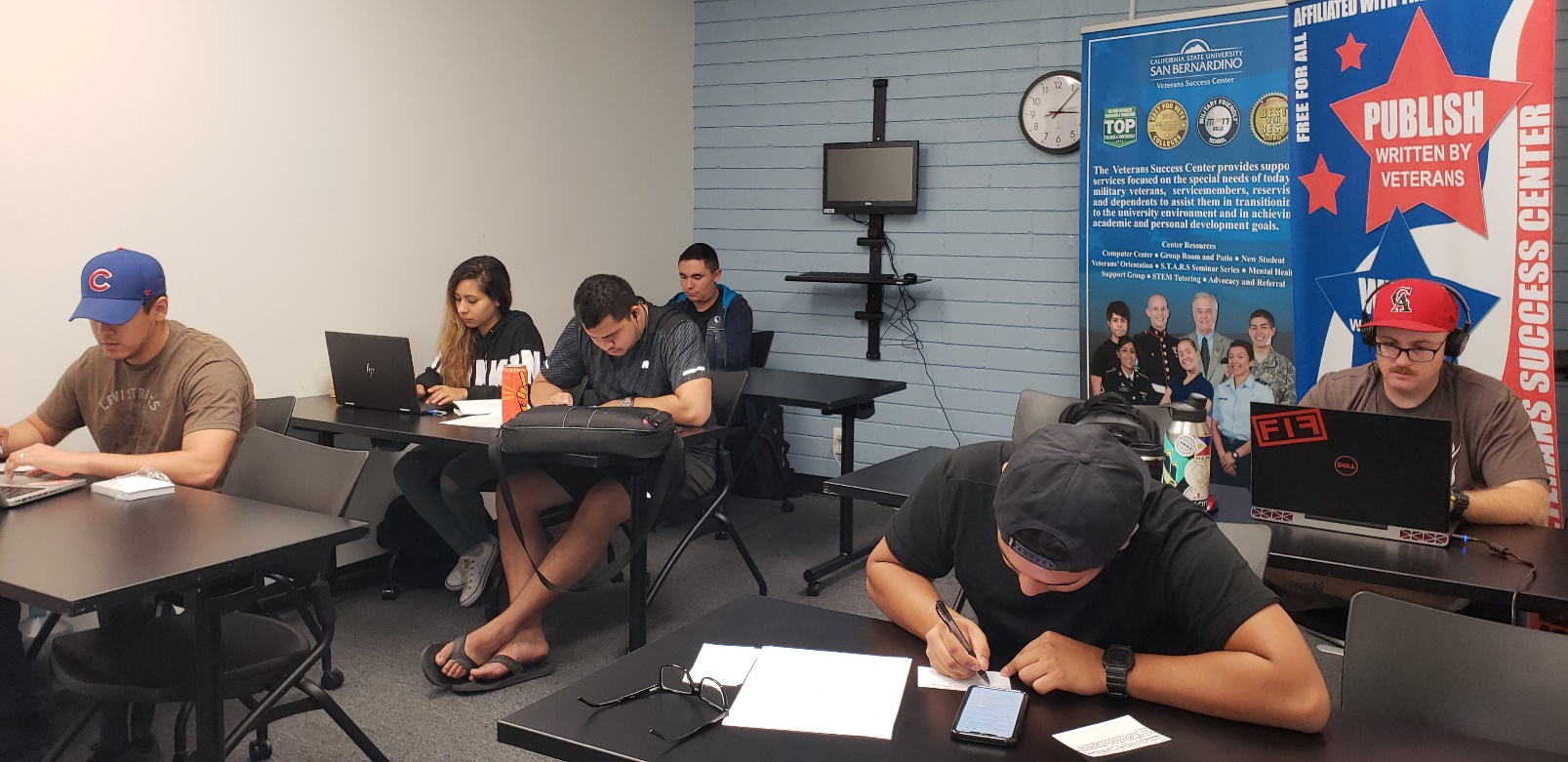 Virtual Reality Lab for Producing Engaging Instructional Content
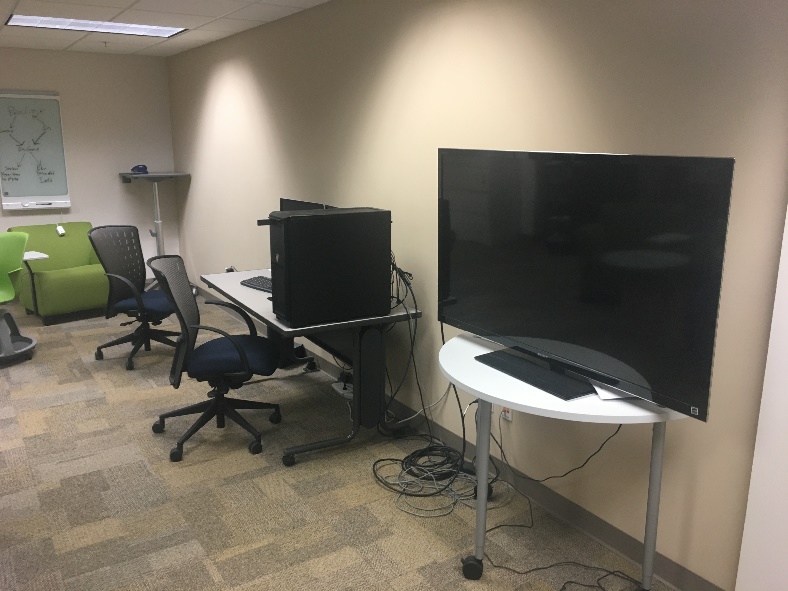 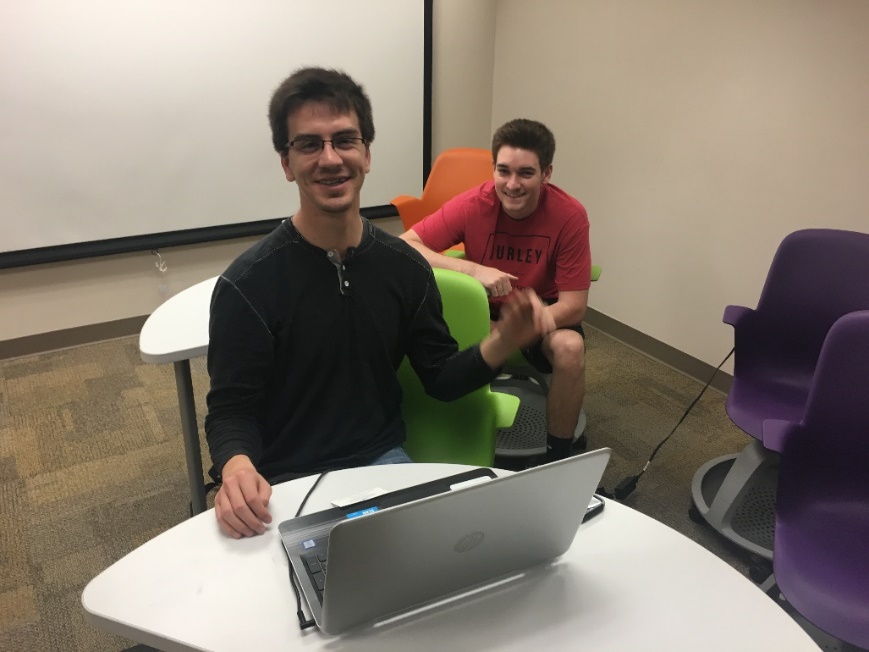 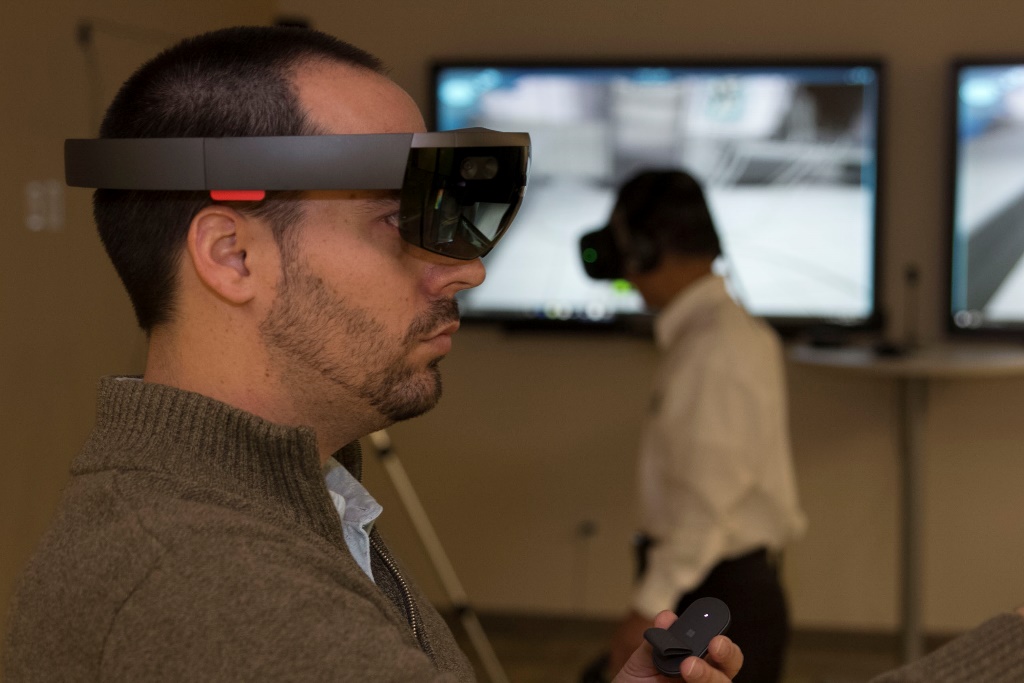 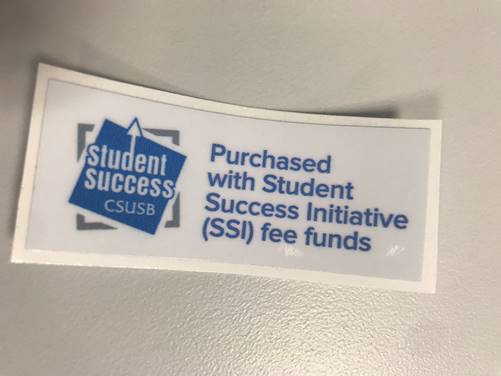 Proposal Submission Process
Proposals submitted online at the VETI website
Committee reviews proposals online
Each proposal is discussed in committee and ranked
Shortlisted Applicants will be invited to “Pitch” their proposal
After all proposals are ranked, funding recommendations are sent to the Student Success Initiative (SSI) steering committee and the President’s Cabinet
Some proposals may receive partial funding
Components
Funding Available
FY 2019-20 - $750,000
FY 2018-19 - $910,000
FY 2017-2018 - $846,000
FY 2016-2017 - $750,000

Funds Distributions
55% General proposals
45% College Specific proposals
Selection Process
Proposals submitted shall be prioritized and recommended for funding based on the following proposed criteria: 
Technology that is directly used to enhance instructional technology resources for students and the faculty in the classroom
Supports the CSU Graduation Initiative 2025 (https://www2.calstate.edu/graduation-initiative-2025)
Expands technology access at the Palm Desert Campus
Enhances student access across the institution
Enhances the student experience and success
Supports a high utilization rate for student constituent groups
Provides enhanced technology resources for students with special needs or disabilities
Provides enhanced training for student use of technology
Relative cost/rate of return on investment
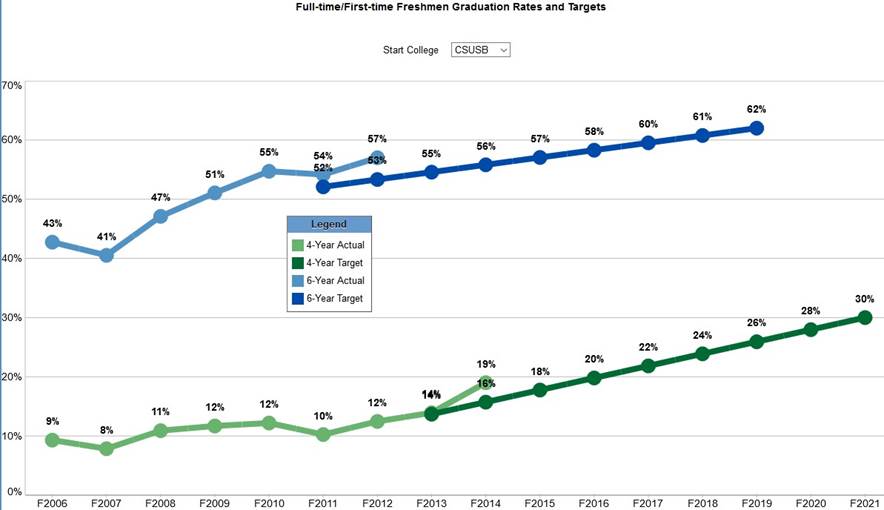 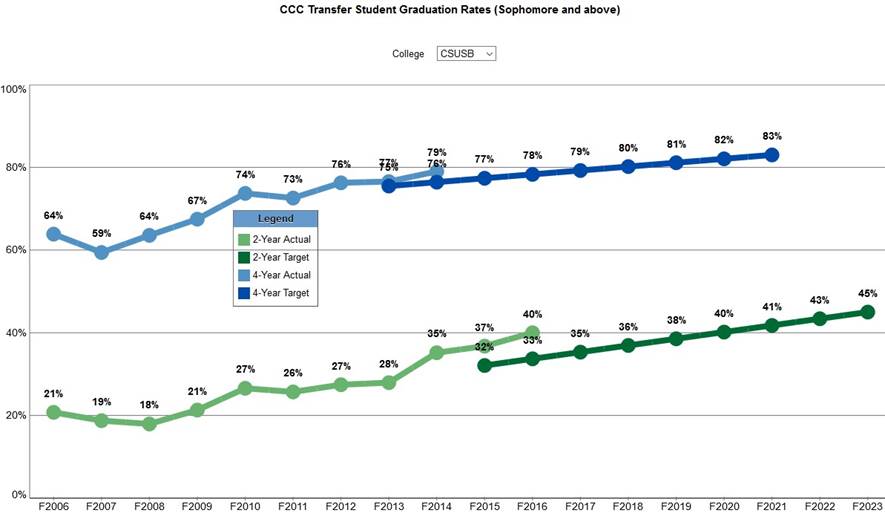 Tips
Provide a descriptive Title
The abstract (250 word limit) should speak to the way in which these purchases will support students overall success in their academic program
Students look for high impact projects – those that support the greatest number of students
Preference will be given to proposals that have letters of support from students/ASI recognized student organizations
How is this project going to be promoted to students?
This is an outcomes based initiative. You should be prepared to discuss what metrics you will use to determine effectiveness of the proposal (i.e usage counts, course grade improvements, student satisfaction survey)
Consider internal resources needed to accomplish project. Be sure they are available in the timeframe when funds are distributed and mentioned in the overall abstract. (e.g. Technical Support from College ITC)
Tips Cont.
Develop a reasonable timeline, include time to purchase, implement, test, and deploy
Estimate first term of use by students, it should not be more than 12 months out
Collaborative efforts are ranked higher – foster partnership
The committee appreciates proposals with matching funds but they are not ranked higher
Preference will be given to projects that have a sustainability plan built in
Be as detailed in the budget as possible. The final purchases will be compared to the budget request. Any items not identified will require another approval by the VP &CIO
A proportional amount of funds will be identified to support students at the Palm Desert Campus
Notification
All individuals who submitted proposals will be notified via email if they received an award or if their proposal was not funded
All decisions are final
The Campus Community is notified of all proposals that are funded
Important to Remember
Be prepared to demonstrate how funds are used
SSI Fair, Marketing, Signage, IT Governance Executive Committee
You can ask for help in the process 
Unfunded VETI Proposals may be funded by other sources
Procurement Process
Awardees will attend a mandatory workshop on submission of procurement requisitions
Preferred vendor information – Be sure to include your local ITC or ITS in the vendor selection process
Product detail
Electronic and Information Technology Accessibility Guidelines
All purchase requests are processed through the ITS Budget Office
ITS Budget Office will monitor expenditures and report status regularly to the VP&CIO
Assessment Reports
All awardees will be required to submit a progress and summative report on the total expenditures and effectiveness of the project in meeting their stated objectives
A template for the reports will be provided
Progress Report will be due on February 1, 2020
Summative Report will be due on April 15, 2021
Important Sites
Contact information